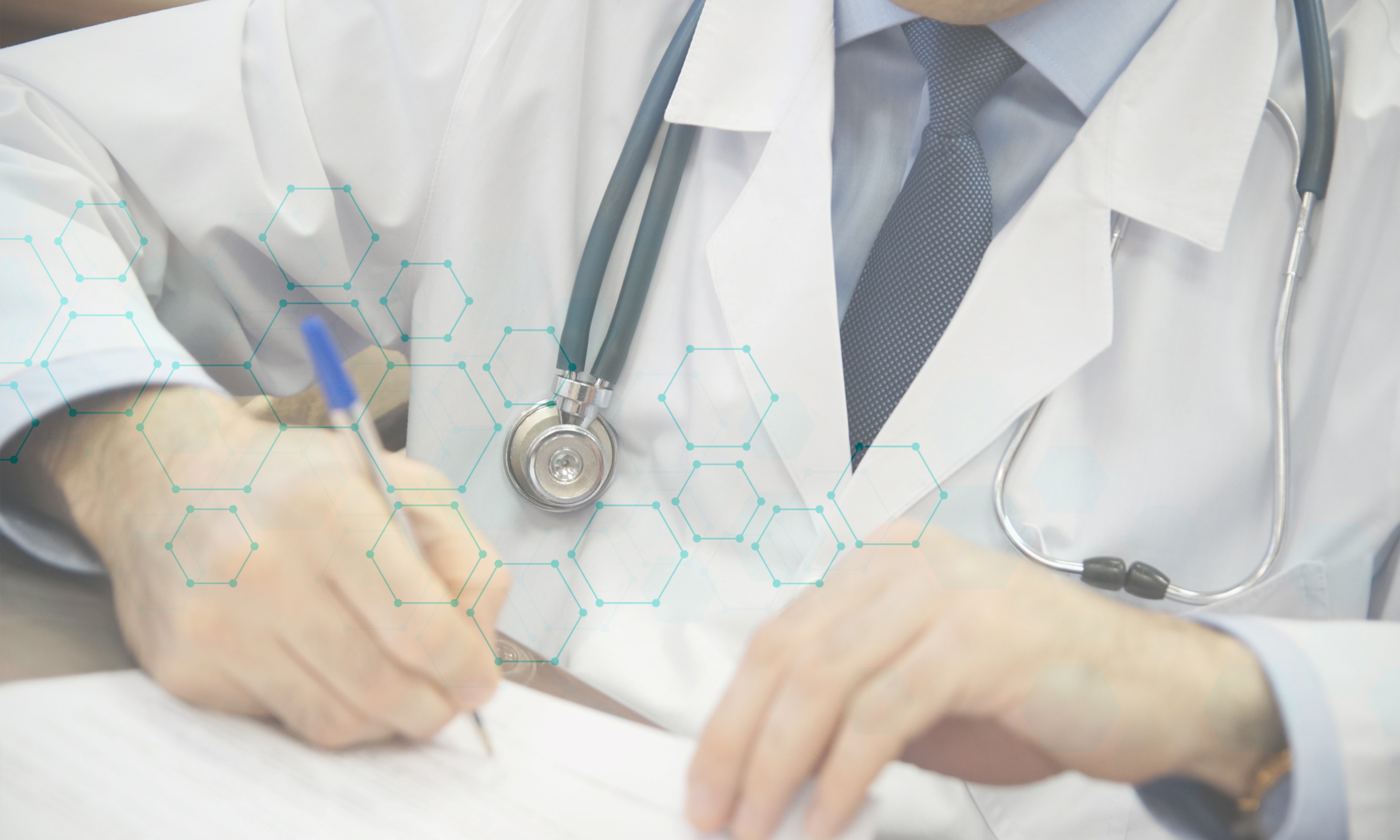 Деятельность филиалов № 4 и 5 ГБУЗ 
«ГП № 23 ДЗМ»  в 2019 г.
Годовой отчет
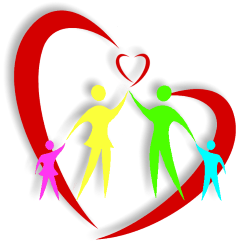 И.о. главного врача ГБУЗ «ГП № 23 ДЗМ» Горшков Михаил Петрович
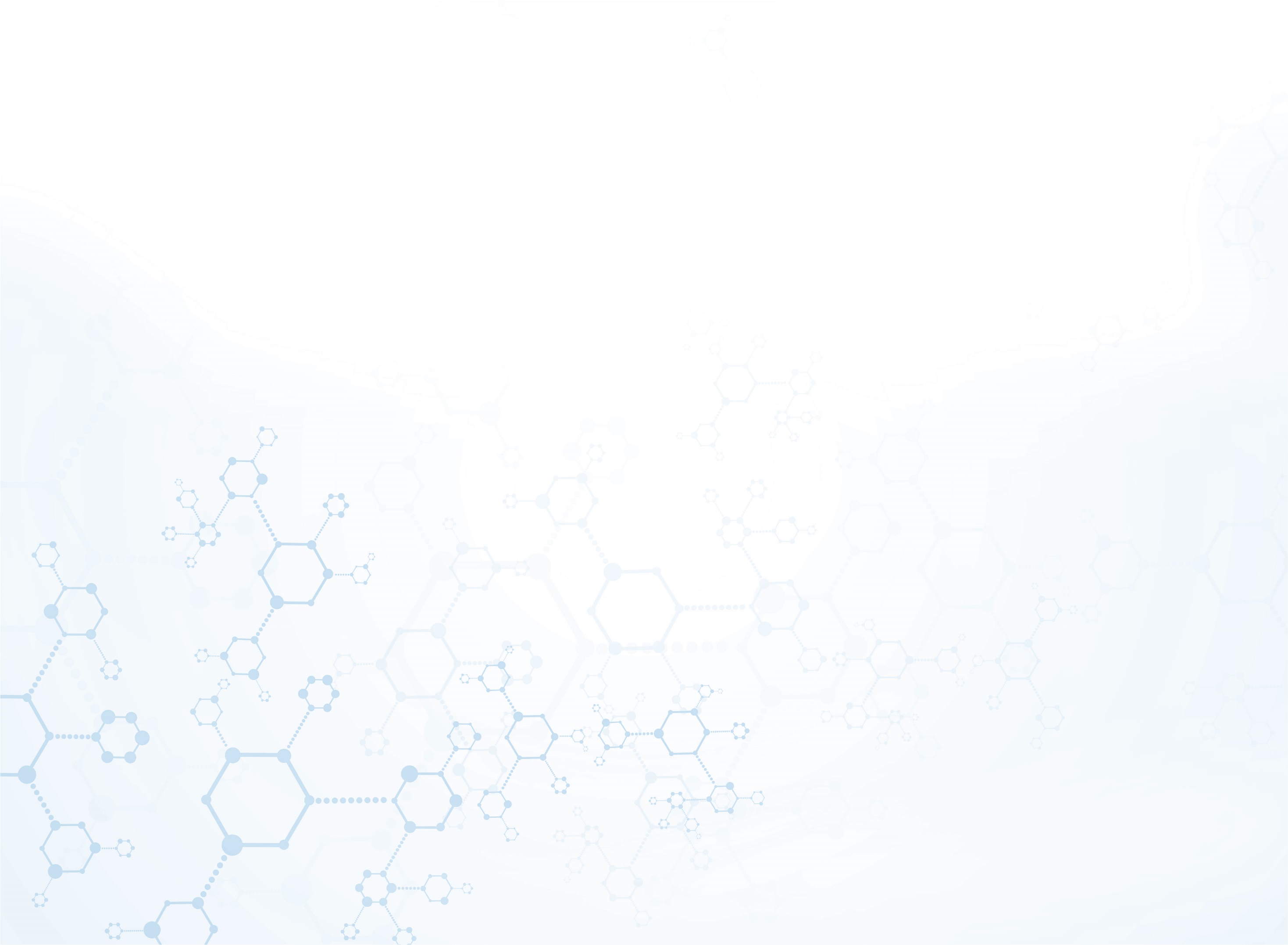 Основные показатели
ГП № 23 
Филиал 4
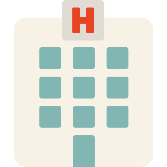 Мощность
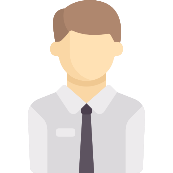 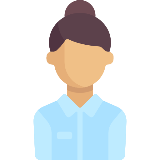 Проектная мощность 405 посещений в смену
Фактическая мощность на 25.12.2019 - 209
Прикрепленное население
Численность прикрепленного населения
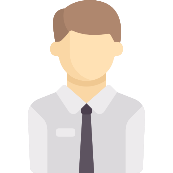 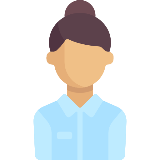 22166
человек
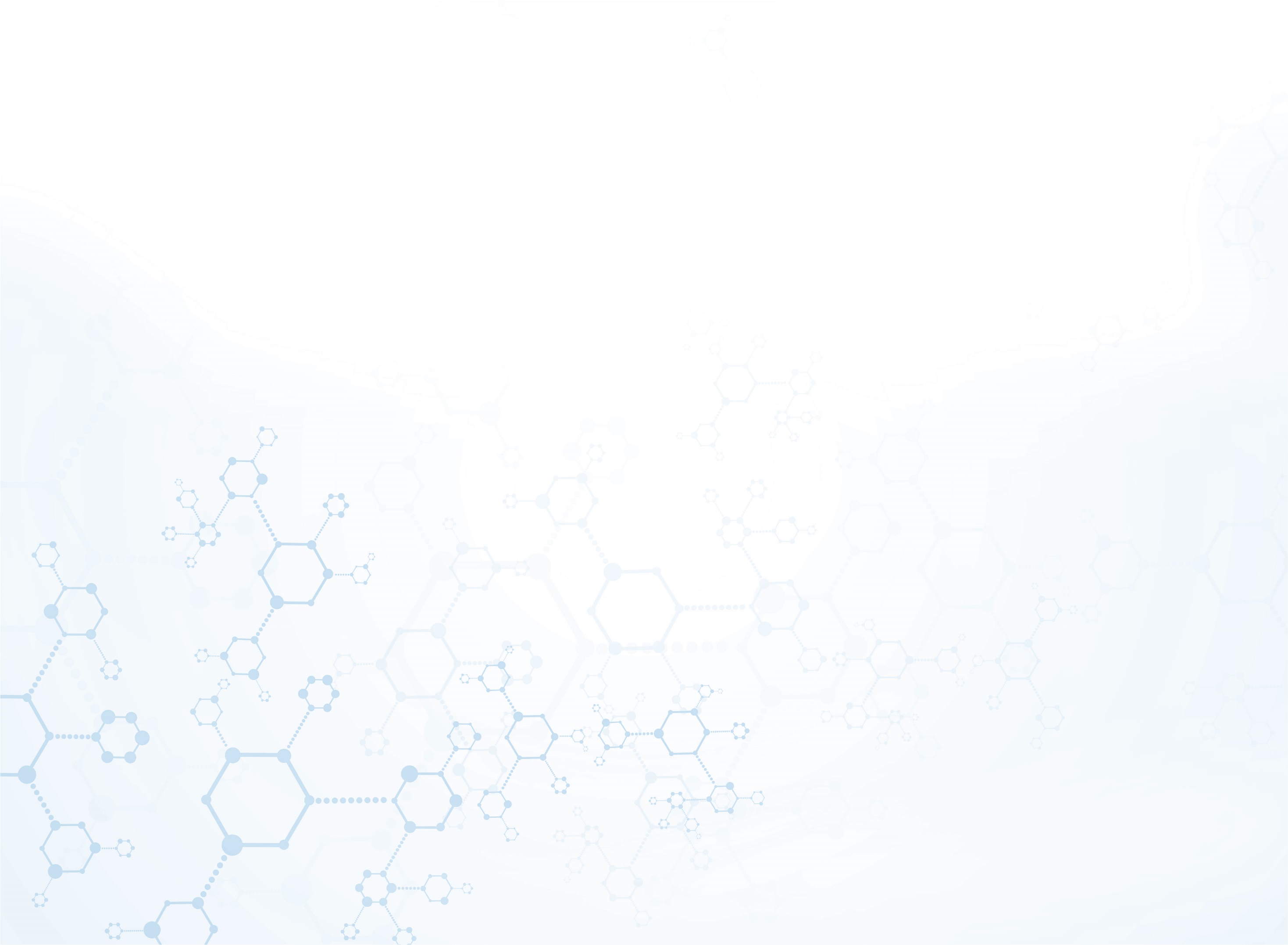 Основные показатели
ГП № 23 
Филиал 5
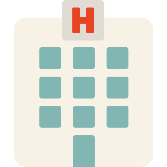 Мощность
Проектная мощность 750 посещений в смену (взрослые – 520, дети – 150, гинекология – 80)
Фактическая мощность на 25.12.2019 - 1350
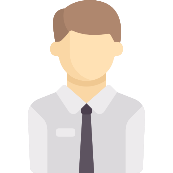 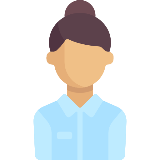 Прикрепленное население
Численность прикрепленного населения
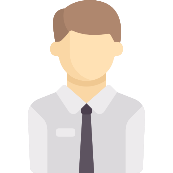 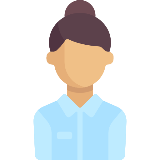 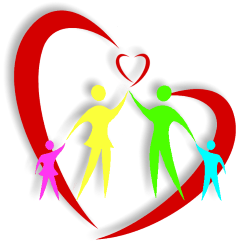 54628
человек
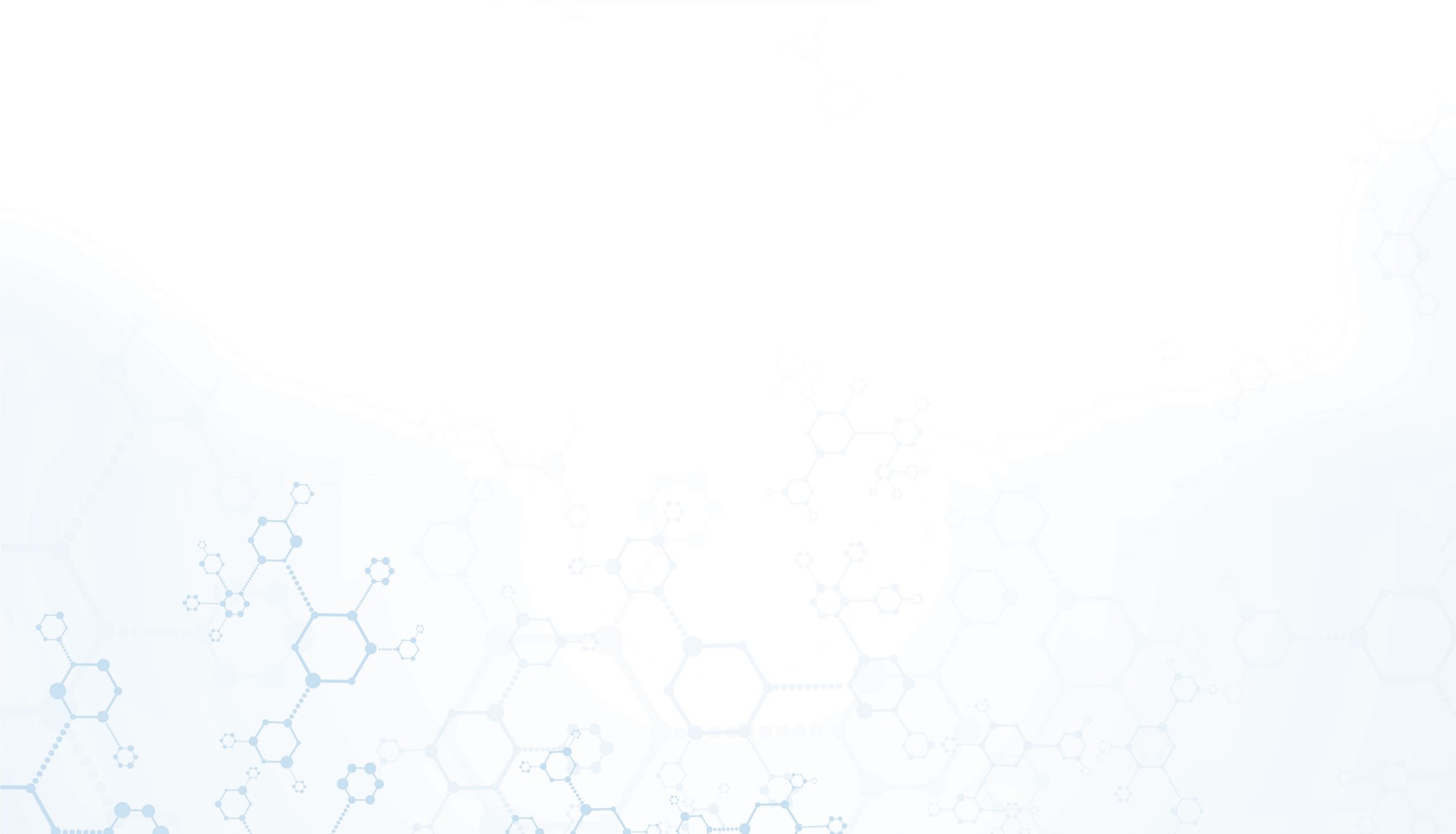 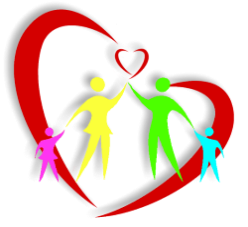 Кадры 2019 года 5 филиал
Женская консультация
Прием взрослого населения
Педиатрия
Развернуто - 6 участков, в 2019 году был добавлен ещё один участок к уже имеющимся.
Принят на работу - дополнительно 1 врач-акушер-гинеколог
Развернуто – 16 педиатрических участков
Врачей-педиатров участковых – 16 
      Узкие специалисты:
Врач ЛОР – 2 специалиста
Врач-невролог – 2 специалиста
1 детский рентгенолог
2 детский врач УЗИ
    На постоянной основе выполняются такие исследования как:
- Эхокардиография, ЭКГ, ЭЭГ, спирография, СМАД, холтер, Тредмил
Развернуто - 16 участков
Узкие специалисты:
2 врача ЛОР
1 врач гастроэнтеролог
1 врач травматолог-ортопед
* Начал работать кабинет врача-фтизиатра с 8:00 до 20:00
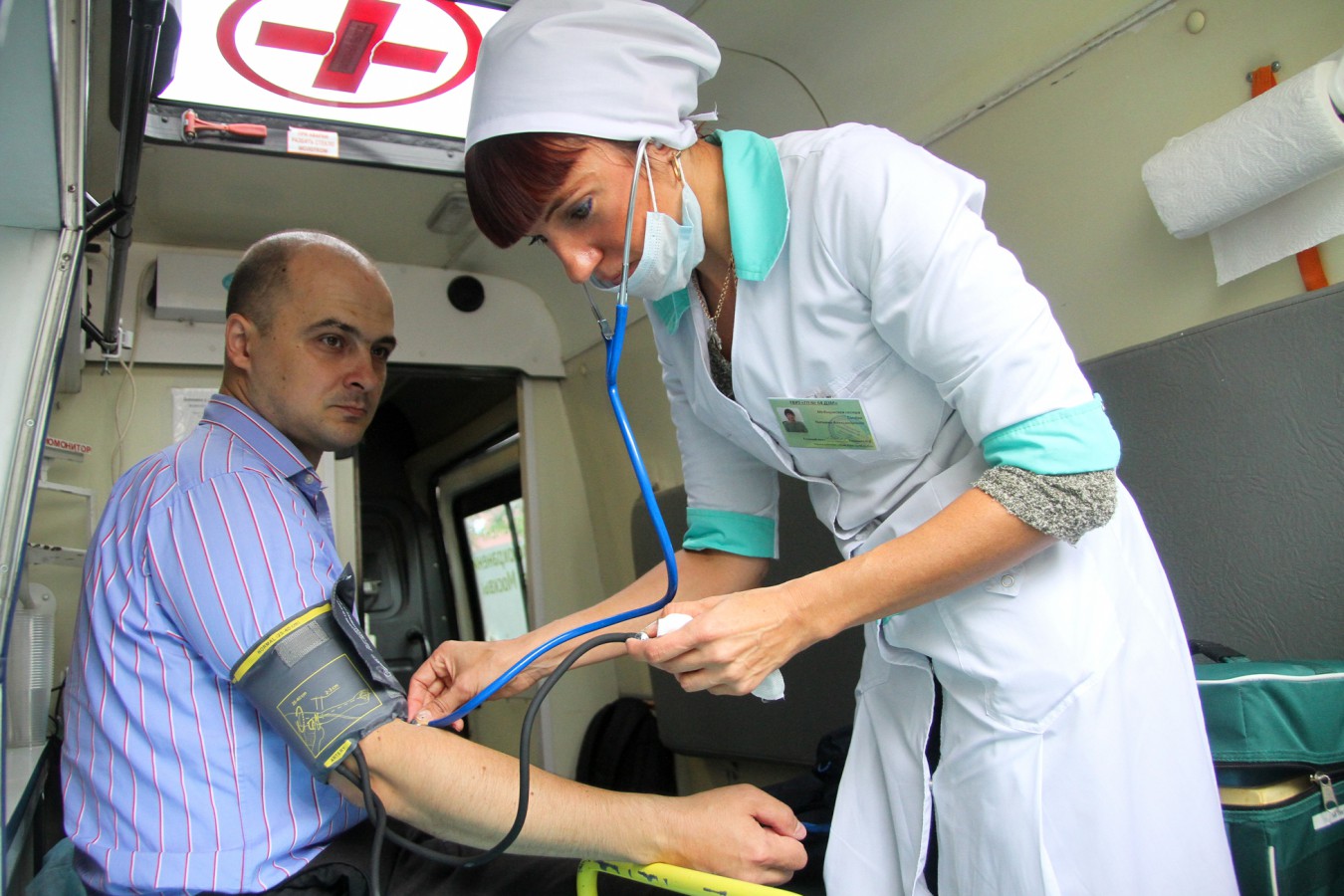 Участие в массовых акциях
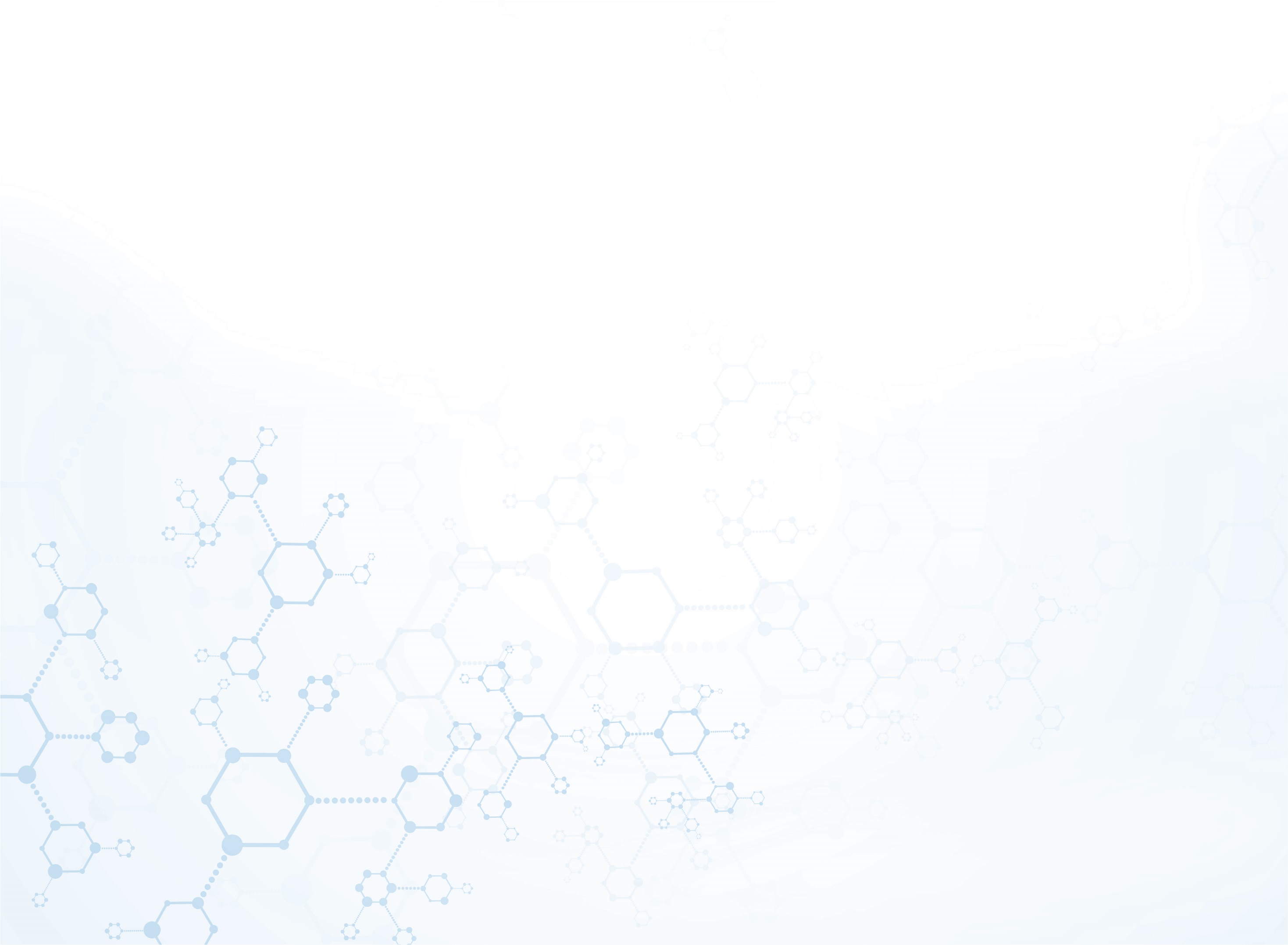 «Здоровая Москва» - бесплатные обследования в парках Москвы. В местах отдыха работало более 40 павильонов. Любой москвич мог пройти диспансеризацию (профилактический осмотр) во время прогулки в парке. 
Проведение мероприятий по сезонной профилактике гриппа и острых респираторных вирусных инфекций в эпидсезон 
Проведено мероприятие «Моя будущая профессия» ко дню защитников детей 1 июня 2019
Продолжение работы по  программе « Московское долголетие» для москвичей пенсионного возраста. Скандинавская ходьба и общая физическая подготовка (ОФП) под руководством медицинского работника.
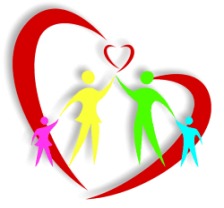 Здоровая Москва
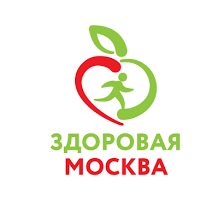 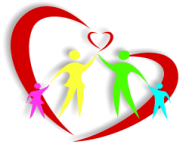 С начала июня до начала октября в местах отдыха работало более 40 павильонов «Здоровая Москва». Любой москвич мог пройти диспансеризацию (профилактический осмотр) во время прогулки в парке. В данном проекте активное участие приняли и сотрудники ГБУЗ «ГП №23 ДЗМ» и филиалов. Павильоны «Здоровая Москва» - это возможность быстро и в комфортной обстановке пройти практически весь набор обследований, предусмотренный первым этапом диспансеризации.
Специалистами подобран оптимальный комплекс диагностики для людей разного пола и возраста в рамках первого этапа диспансеризации. Все обследования бесплатны.Медицинские мобильные павильоны предоставляли следующие услуги:
Сдача анализов и получение их результатов;
Кардиограмма;
Определение сахара и холестерина в крови;
Измерить вес и рост;
Исследование работы внутренних органов при помощи ультразвукового исследования;
Проверка зрения.
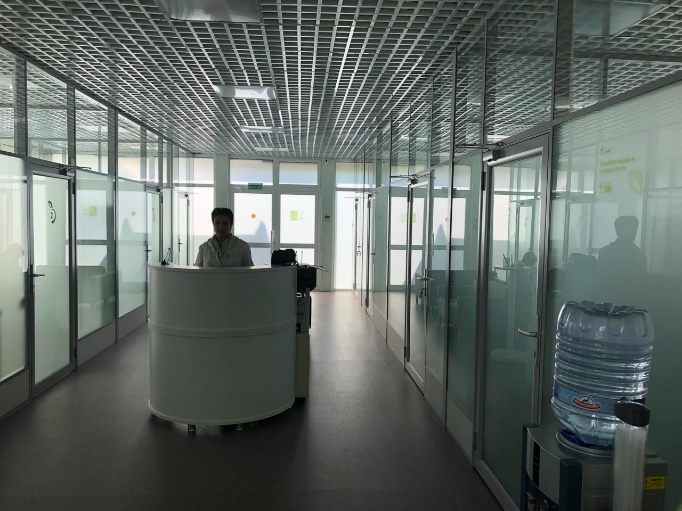 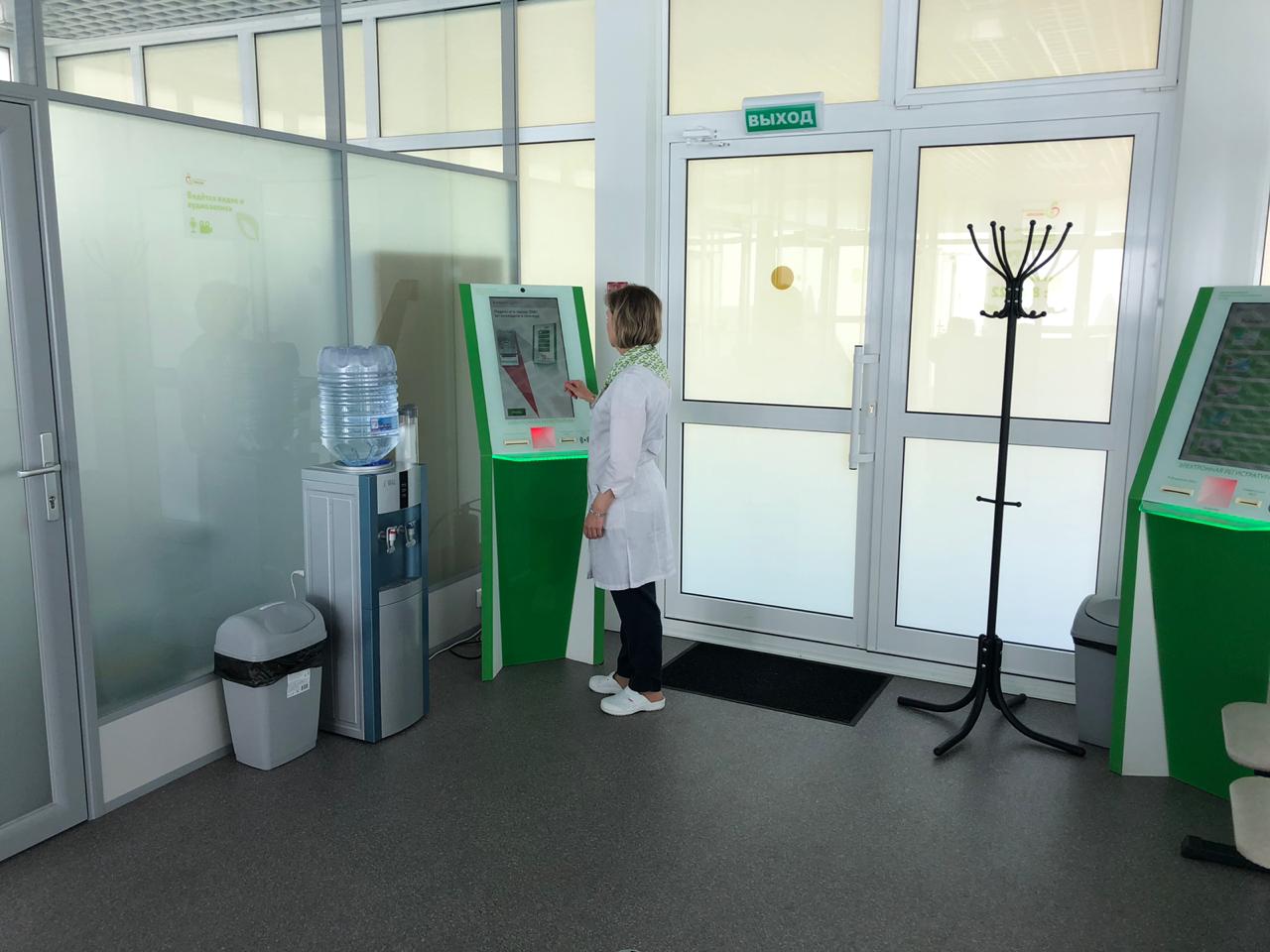 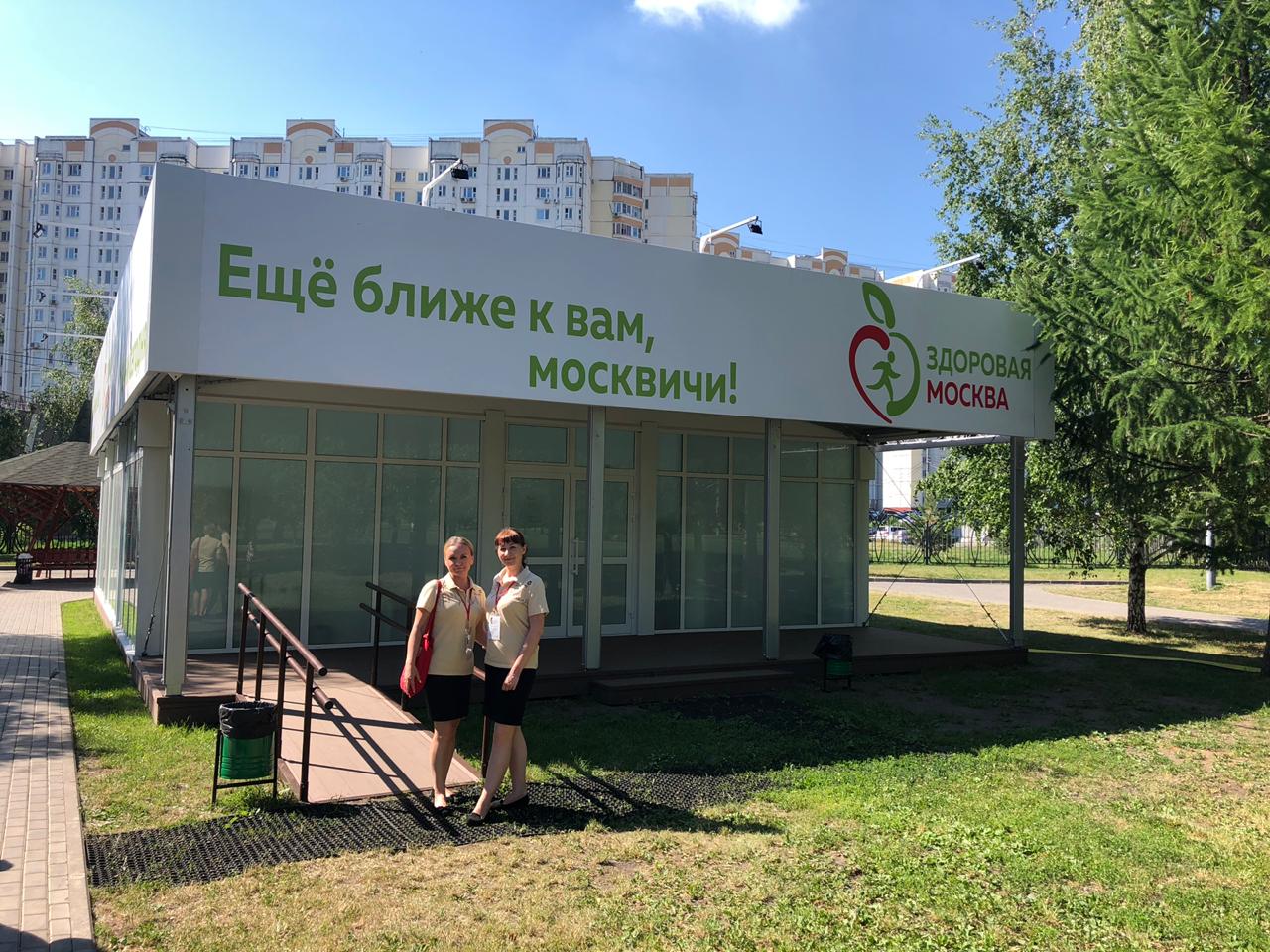 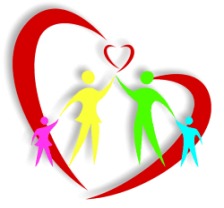 Проводится работа по программе «Московское долголетие» для москвичей пенсионного возраста:

 Скандинавская ходьба и общая физическая подготовка (ОФП) под руководством медицинского работника;
 Группы сформированы по 12 человек;
 Занятия проводится по графику 2 раза в неделю.
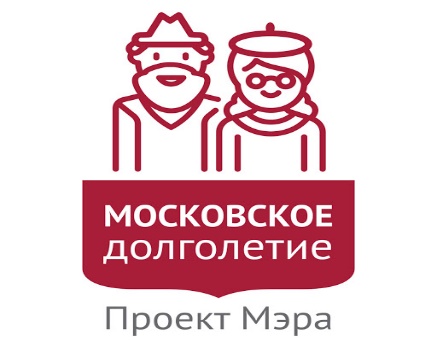 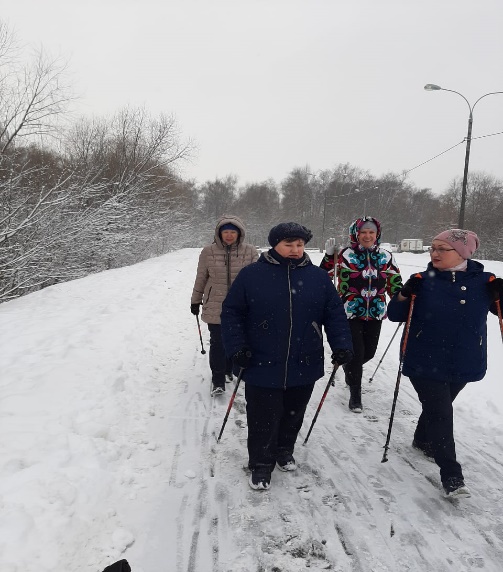 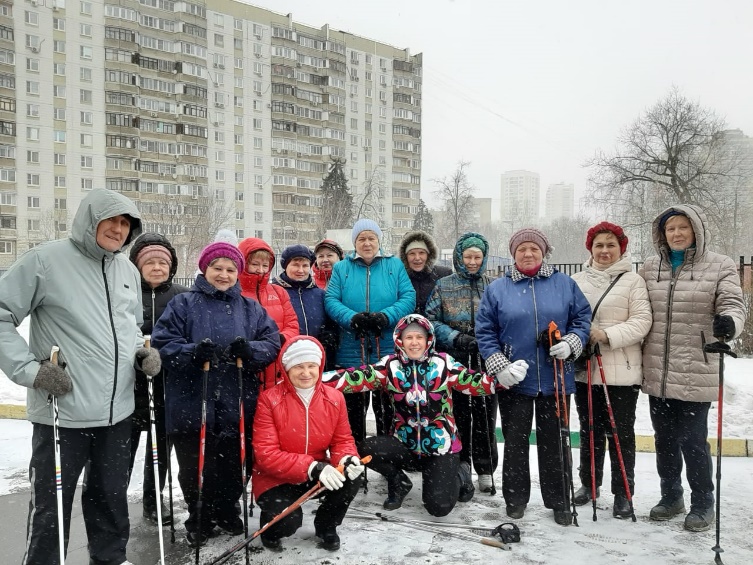 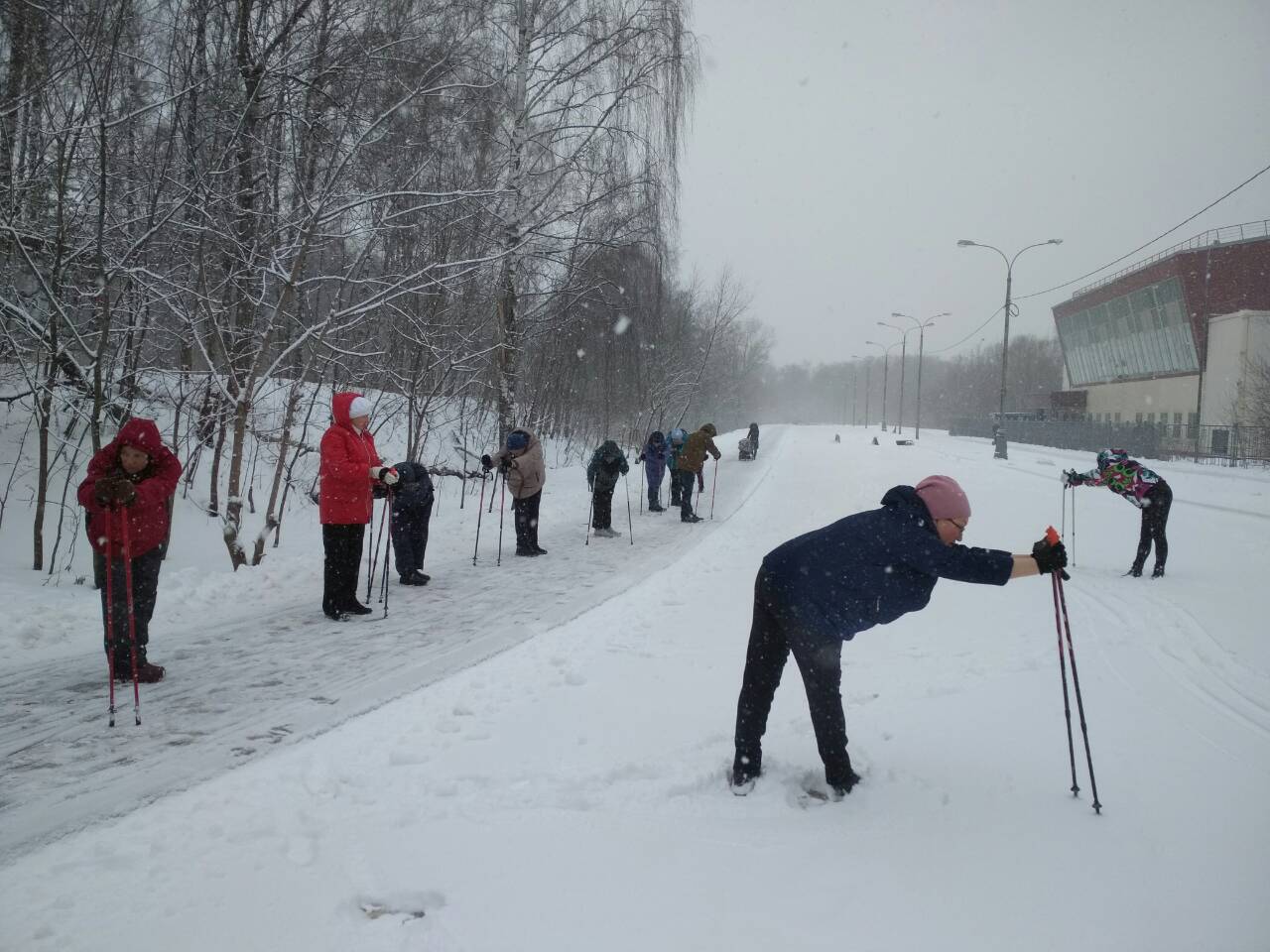 Программа получила большое признание среди жителей                   района «Некрасовка».
С 13 апреля 2020 года в Москве было организовано 47 круглосуточных КТ-центров. Один из них был организован на базе ГБУЗ ГП 23 ДЗМ.
Амбулаторный КТ- центр
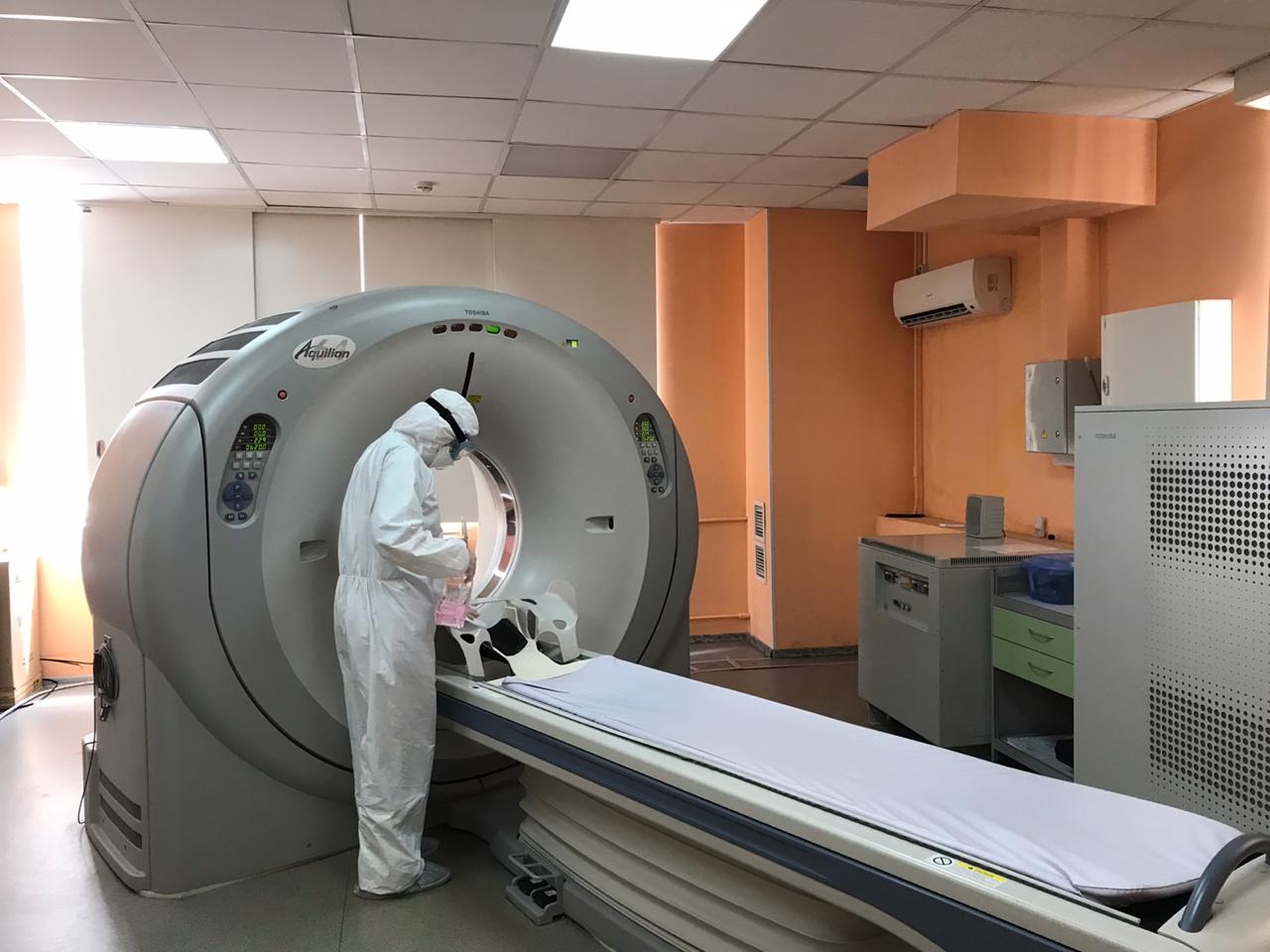 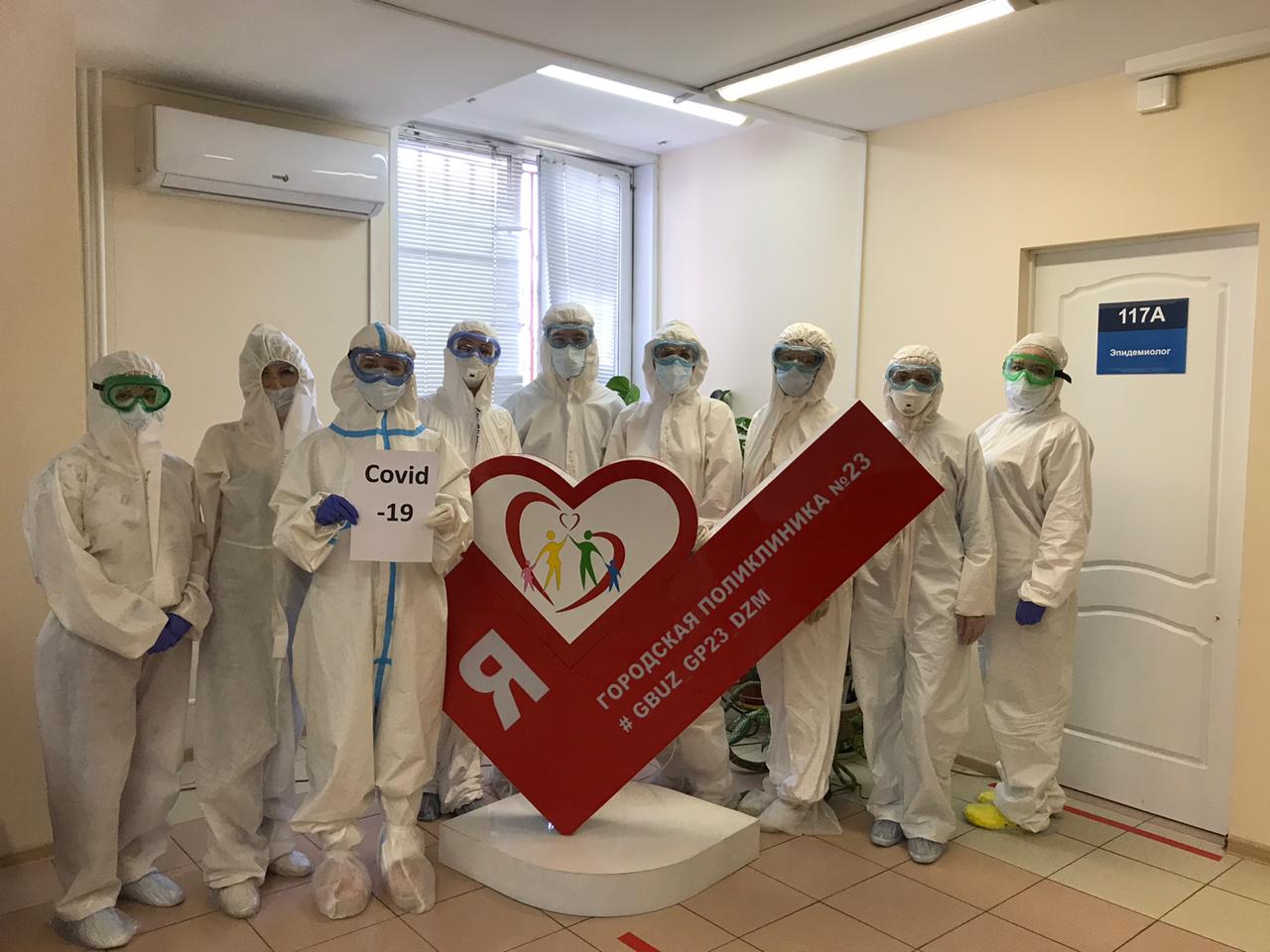 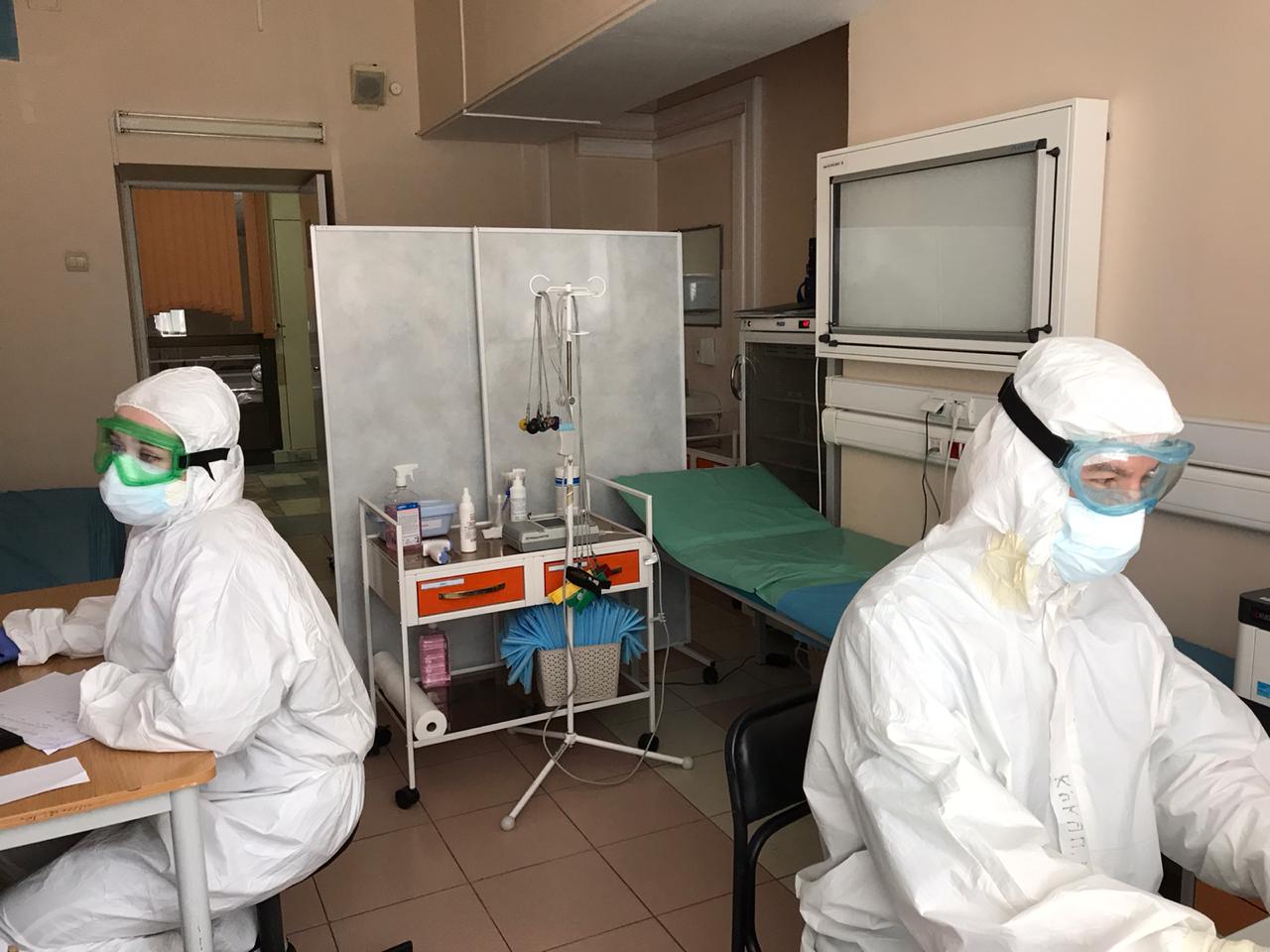 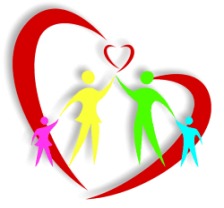 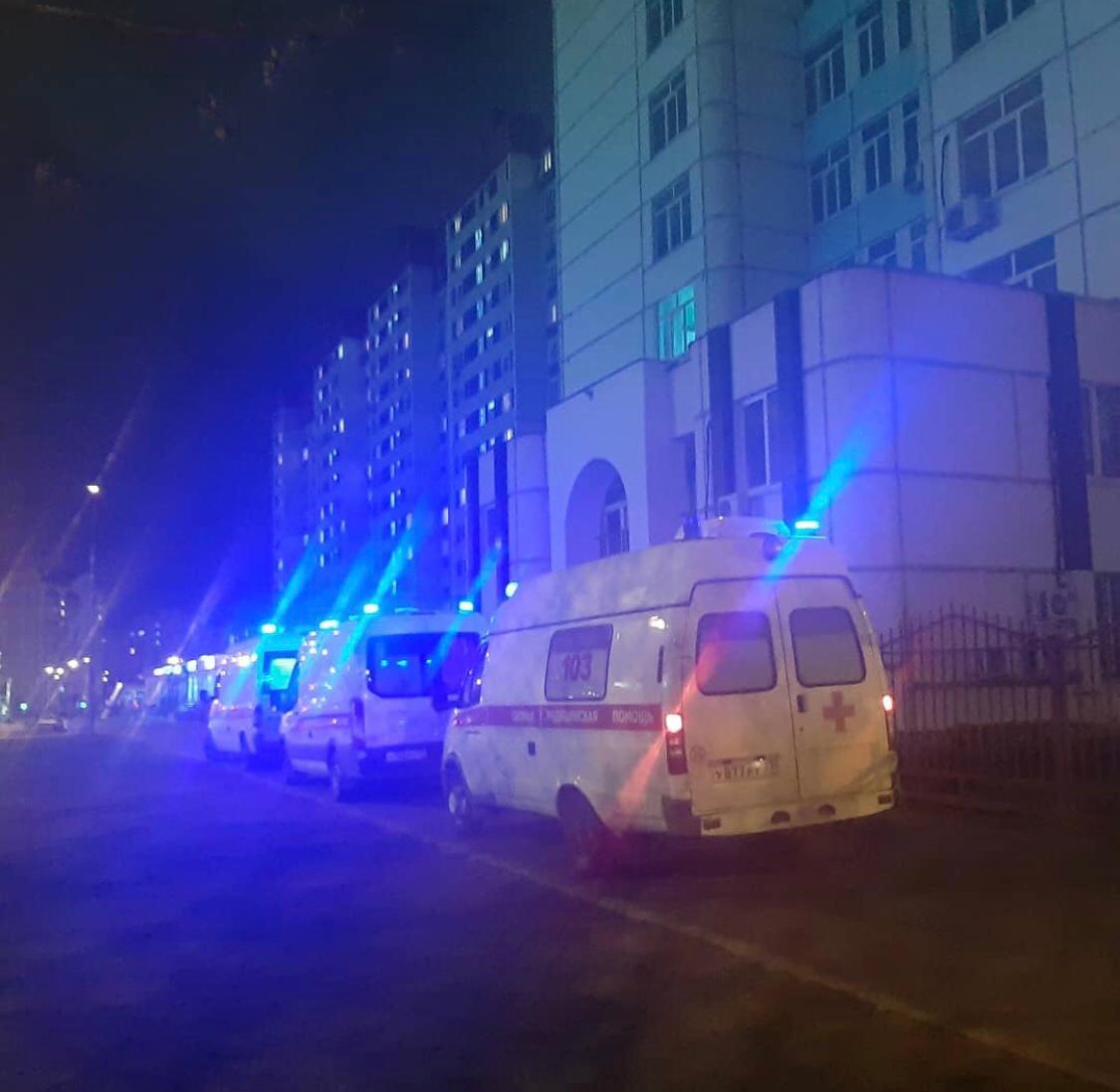 Пациенты в КТ-центр поступают по каналу скорой  помощи или по назначению врача.
В КТ- центре пациентам проводится компьютерная томография органов грудной клетки, забор биоматериалы, электрокардиограмма и осмотр врача-терапевта или врача общей практики.
После исследования определяется маршрутизация пациентов для дальнейшего стационарного, либо амбулаторного лечения под динамическим наблюдением нашей поликлиники.
При  наличии  медицинских показаний пациенты бесплатно обеспечиваются лекарственными препаратами в самом центре.
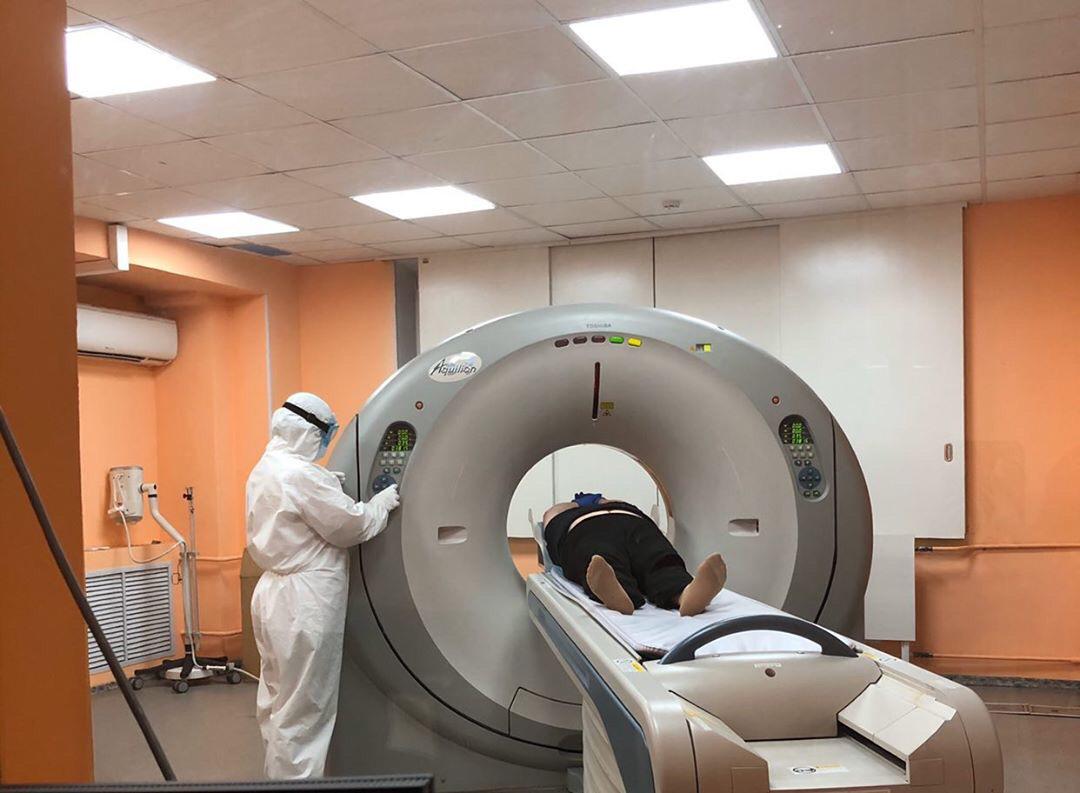 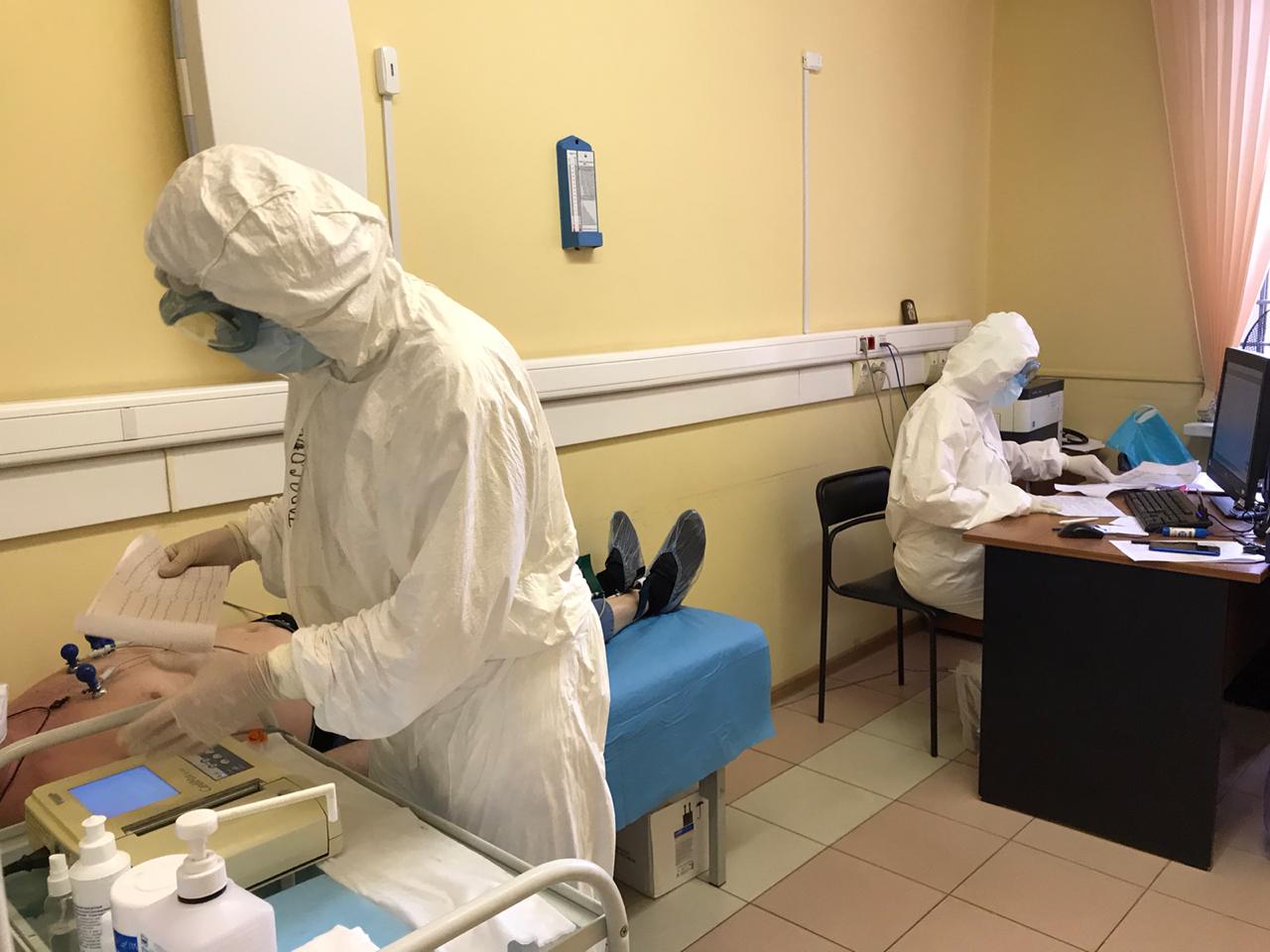 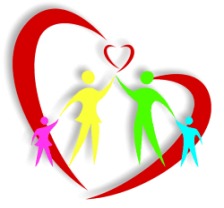 Стандарт диагностики COVID-19
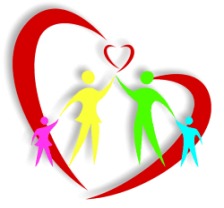 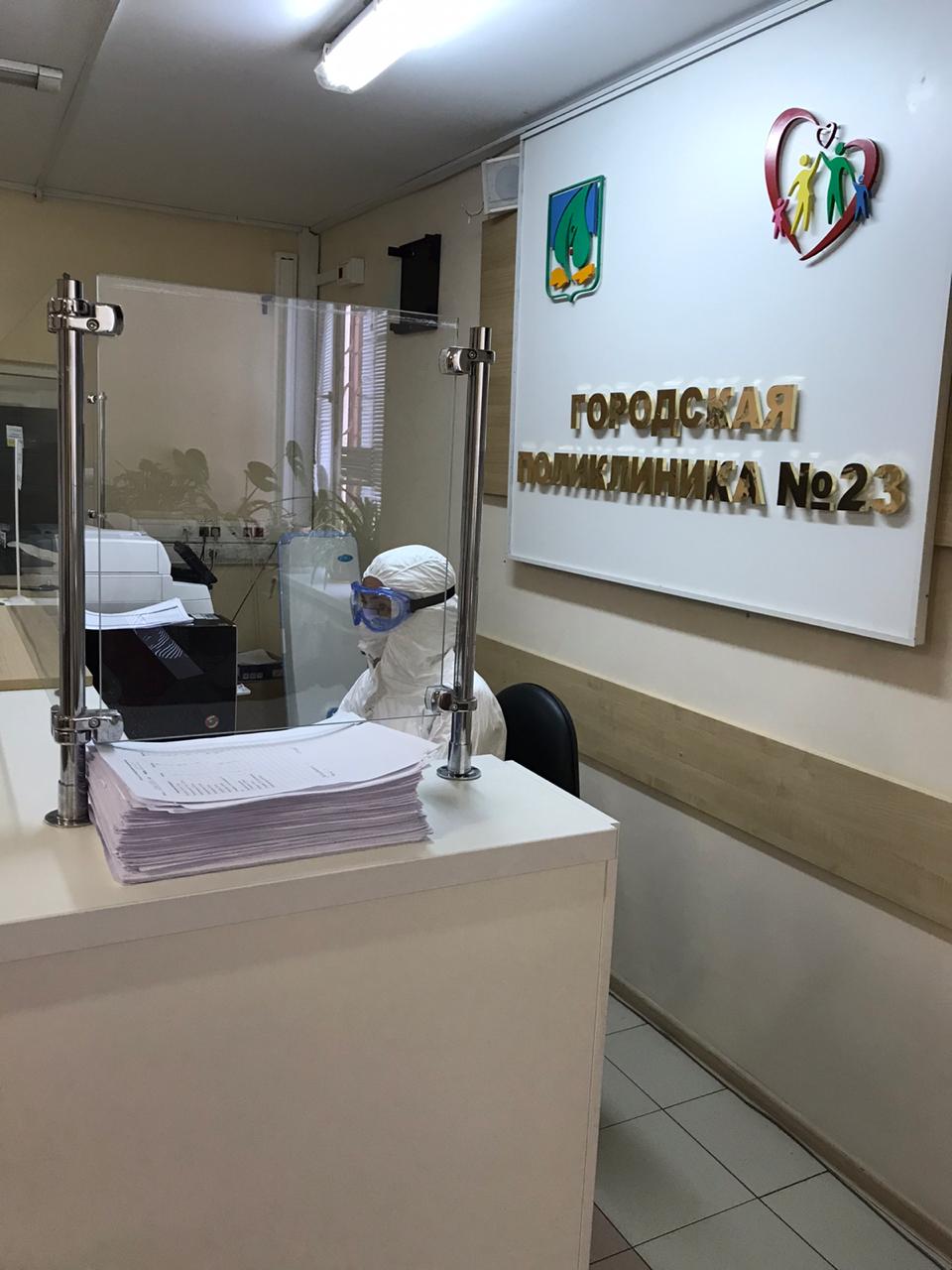 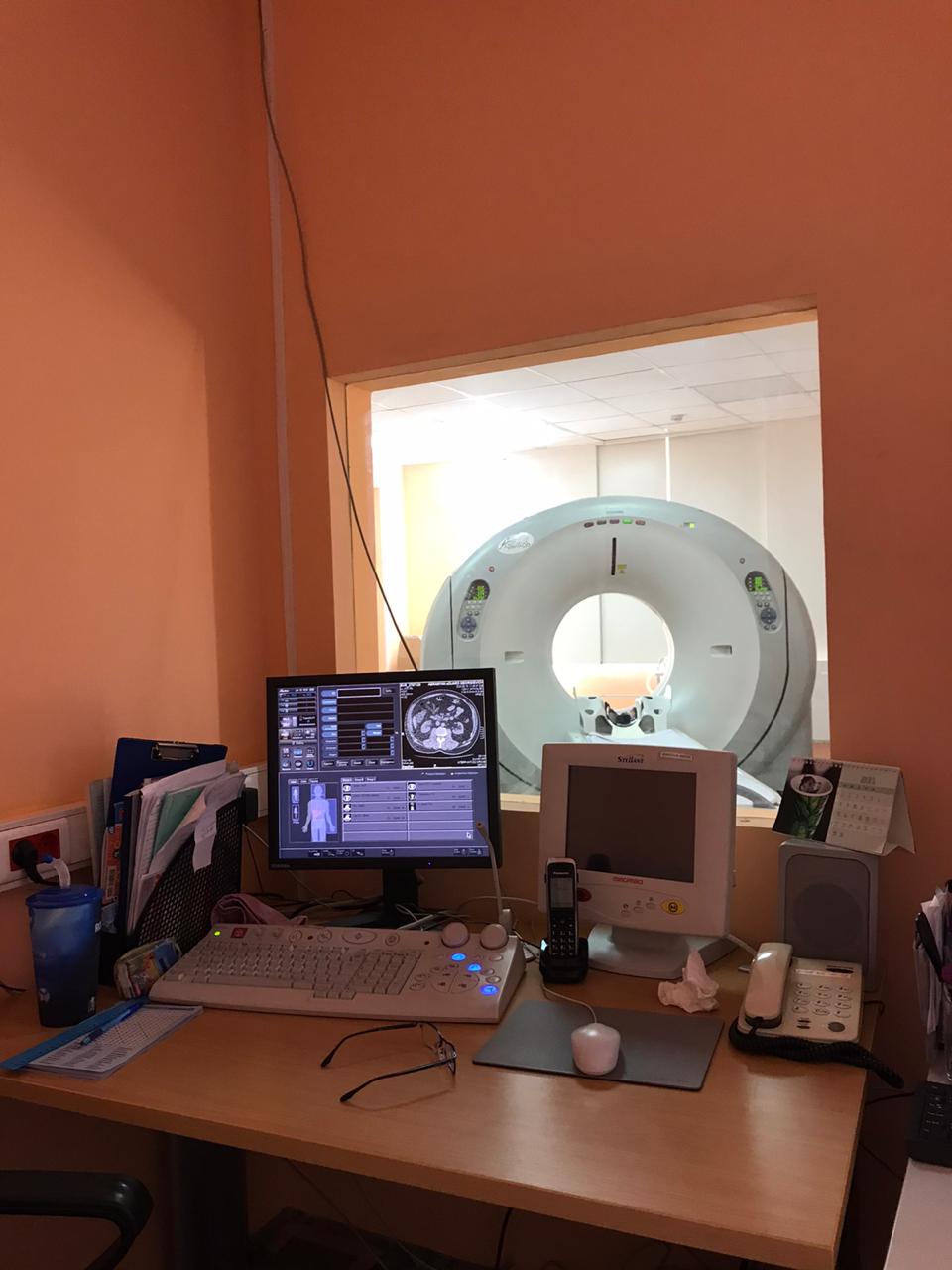 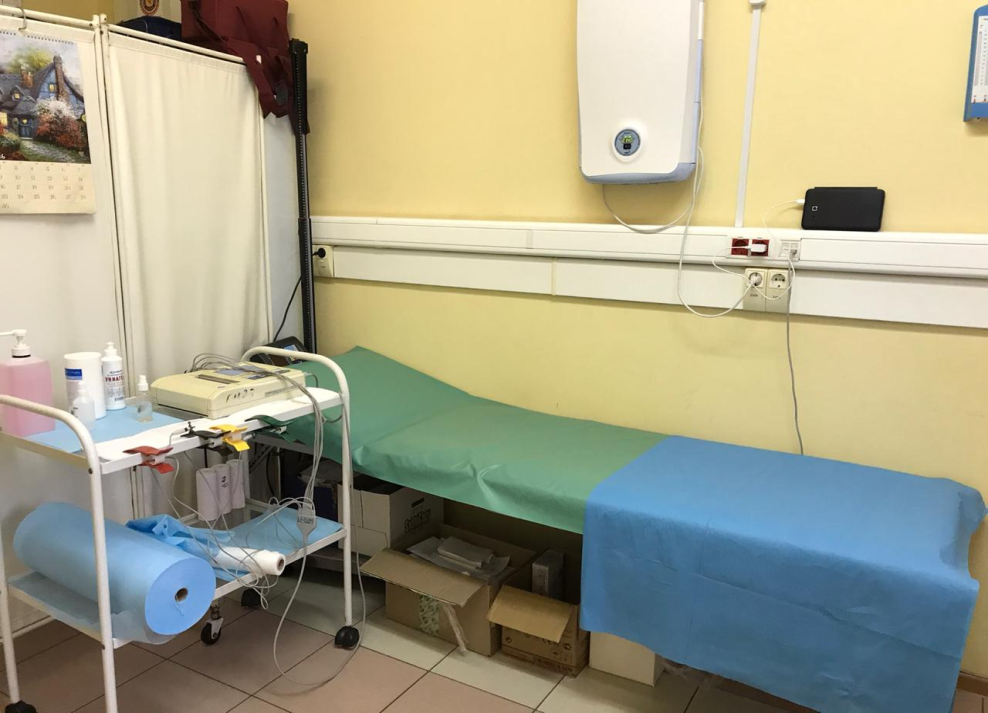 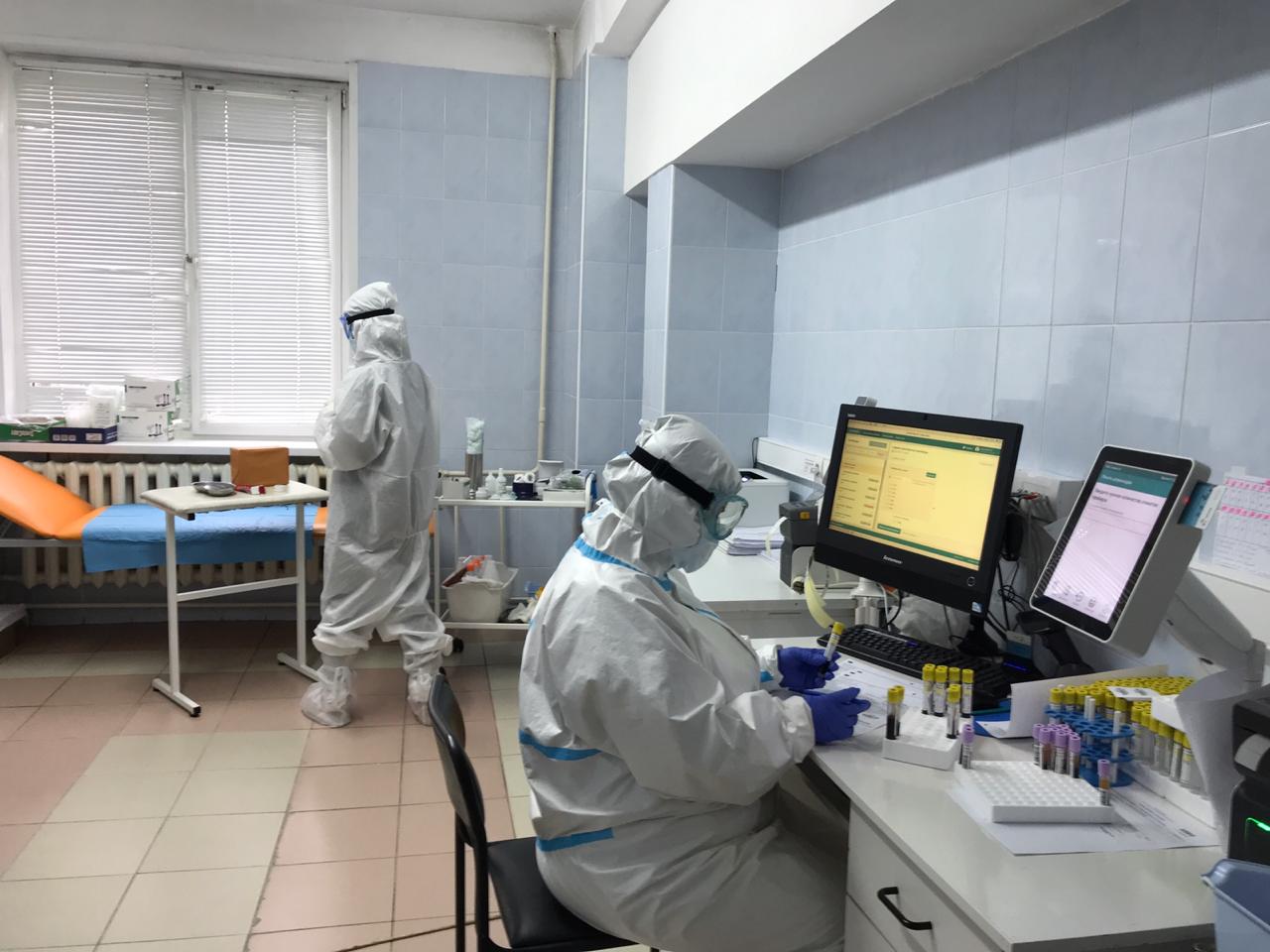 Стандарт диагностики COVID-19
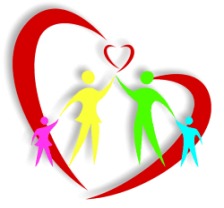 Как интерпретировать результаты COVID-19 – опубликовано 16го марта, 2020
Здоровые, нет инфекции
Или ранняя стадия инкубации, необходимо исследовать историю контактов, после 14 дней без симптомов можно утверждать, что пациент здоров
Острый инкубационный период, NAAT ложно негативный, необходимо комбинировать с КТ
Иногда ложно отрицательный результат может быть  в следствии интерференции
Ложно положительный в следствии интерференции
Или первое время с момента инфицирования с недетектируемыми антителами, необходимо КТ
Инфицирование вирусом, в течение восстановительного периода или у здорового IgG могут быть у пациента навсегда, необходимо КТ
Недавнее инфицирование, результаты NAAT ложно негативные, необходимо КТ 
В течение восстановительного периода IgM могут циркулировать в крови
«Окно» инфецирования, антитела еще не производятся; или проводится лечение иммуносупрессорами; или иммунодефицитные нарушения, в следствие которых не производятся антитела
Ранняя стадия инфицирования, IgM производятся на 3-5 день после появления симптомов
Средняя или поздняя стадия инфицирования, вирус еще циркулирует в крови
Инфицирование или активное инфицирование
Ремиссия
+: слабо положительные
++: положительные
Article original from:
https://mp.weixin.qq.com/s/gqAvaMW1S-xsTRem8egwnA
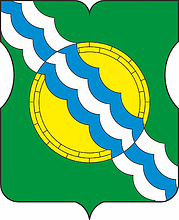 Благодарим депутатов района Некрасовка за поддержку нашей работы. Уверены, что совместная работа только на пользу нашим жителям!
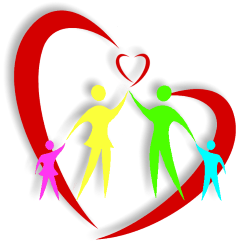 СПАСИБО ЗА ВНИМАНИЕ!